«Поэтом можешь ты не быть, но гражданином быть обязан» (Н.А.Некрасов)
Родина – родной,  родители, родимый, родиться, родня, родовитый
Родина – Отчизна - Отечество
Россия - Родина моя.
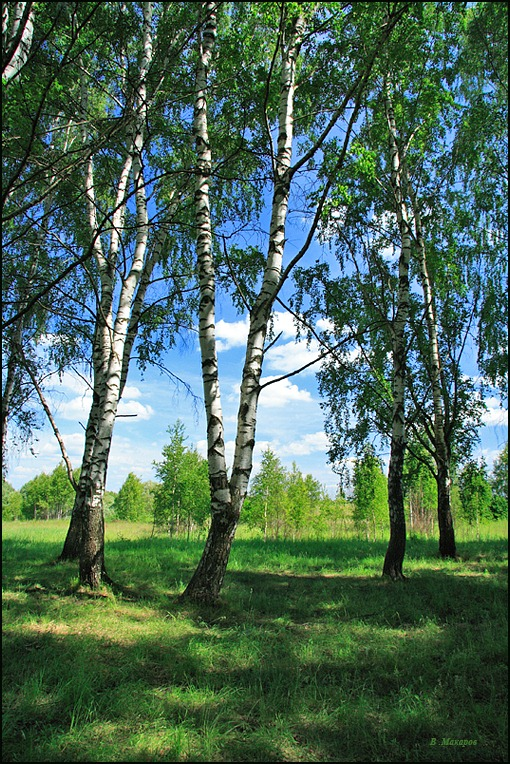 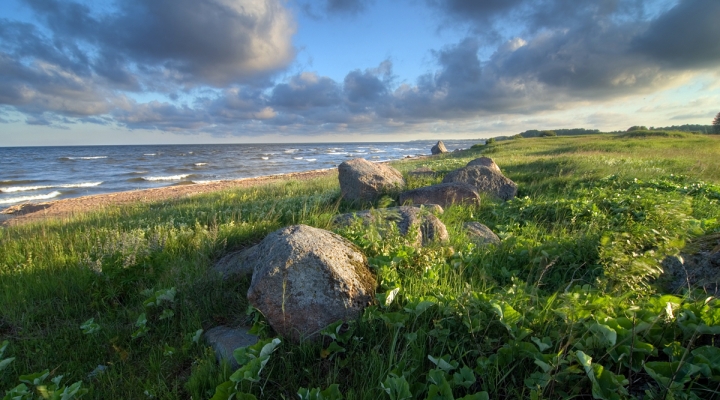 Откуда начинается Родина?
Откуда начинается Родина?С Курил? С Камчатки? Или с Командор?О чем грустят глаза её степные?Над камышами всех её озер?Россия начинается с пристрастьяК труду, к терпенью, к правде, к доброте.Вот в чем её звезда. Она прекрасна!Она горит и светит в темноте.Отсюда все дела её большие,Её неповторимая судьба.И если ты причастен к ней  - РоссияНе с гор берёт начало, а с тебя.
Человек без Родины………Родина – мать …….Для Родины своей …….На чужой стороне и ……….Жить - …………..Родной свой край ………….
Человек без Родины, что соловей без песни.Родина – мать, умей за неё постоять.Для Родины своей жизни не жалей.На чужой стороне и весна не красна.Жить – Родине служить.Родной свой край люби и знай, делами прославляй.
Гербы
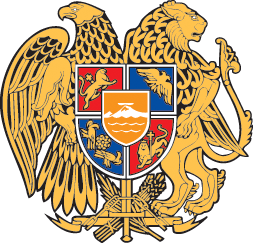 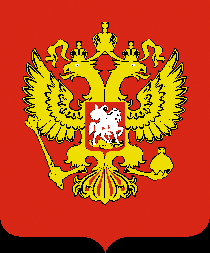 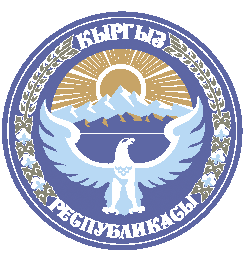 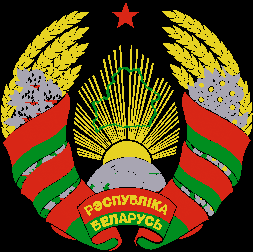 Герб России
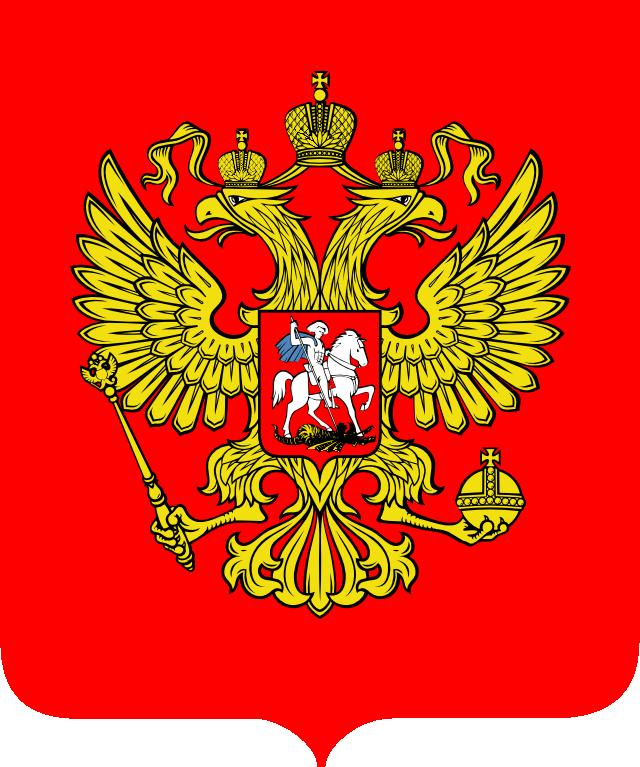 Флаги
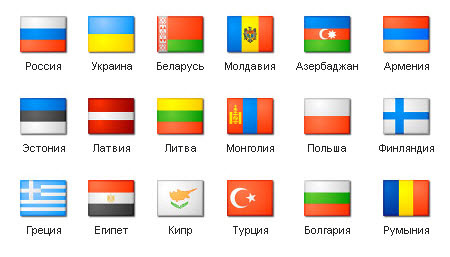 Гимн России
Россия — священная наша держава,Россия — любимая наша страна.Могучая воля, великая слава —Твоё достоянье на все времена!Славься, Отечество наше свободное,Братских народов союз вековой,Предками данная мудрость народная!Славься, страна! Мы гордимся тобой!От южных морей до полярного краяРаскинулись наши леса и поля.Одна ты на свете! Одна ты такая —Хранимая Богом родная земля!Славься, Отечество наше свободное,Братских народов союз вековой,Предками данная мудрость народная!Славься, страна! Мы гордимся тобой!Широкий простор для мечты и для жизниГрядущие нам открывают года.Нам силу даёт наша верность Отчизне.Так было, так есть и так будет всегда!Славься, Отечество наше свободное,Братских народов союз вековой,Предками данная мудрость народная!Славься, страна! Мы гордимся тобой!
Человеку никак нельзя жить без Родины, как нельзя жить без сердца. (К.Паустовский)
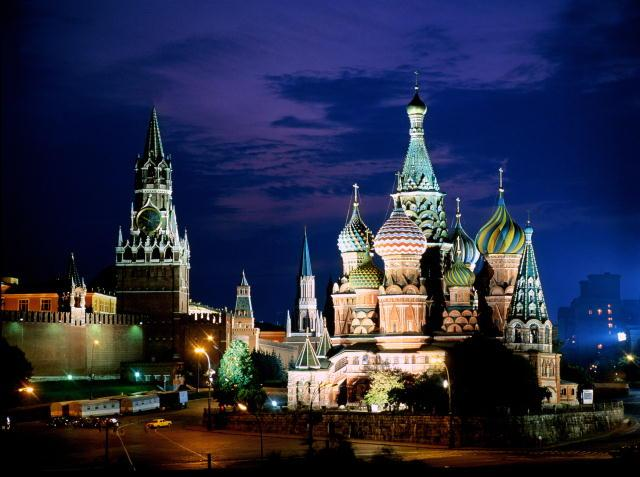 Гражданин
Это лицо, принадлежащее к постоянному населению данного государства, пользующееся его защитой и наделенное правами и обязанностями
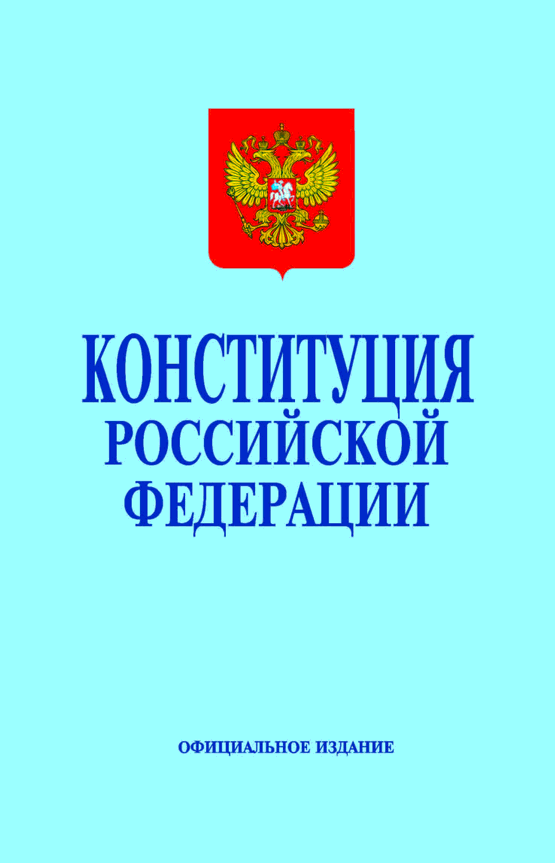 Конституция
Основной закон государства, определяющий основы общественного и государственного строя, систему государственных органов, права и обязанности граждан.
Некоторые статьи Конституции:
Ст. 20 Каждый имеет право на жизнь.Ст. 22 Каждый имеет на свободу и личную неприкосновенность.Ст. 27 каждый имеет право свободно передвигаться выбирать место пребывания и жительства.Ст. 40 Каждый имеет право на жилище никто не может быть произвольно лишен жилища.Ст. 41 Каждый имеет право на охрану здоровья и медицинскую помощь.
В каких сказках нарушены права героев?
1. Г. Х. Андерсен «Дюймовочка»2. Ш. Перро «Золушка»3. Русская народная сказка «Заячья избушка»4. Ш. Перро «Красная Шапочка»
Обязанности   школьника
Прилежно учиться.
Выполнять требования учителя, дежурных.
Соблюдать технику безопасности.
Беречь школьное имущество.
Выполнять распорядок дня.
Придерживаться правил культурного поведения.
Уважать права других.
Первый Президент Российской Федерации1991 -1999
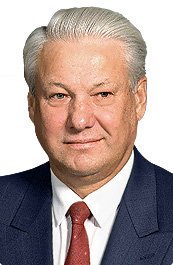 Борис Николаевич Ельцин
Президент Российской Федерации с 7 мая 2012 год
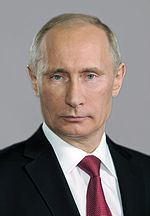 Владимир Владимирович Путин
«Поэтом можешь ты не быть, но гражданином быть обязан» (Н.А.Некрасов)